Unified CommunicationsAS a SERVICE (UCaaS)
Improve productivity and streamline communications for your team
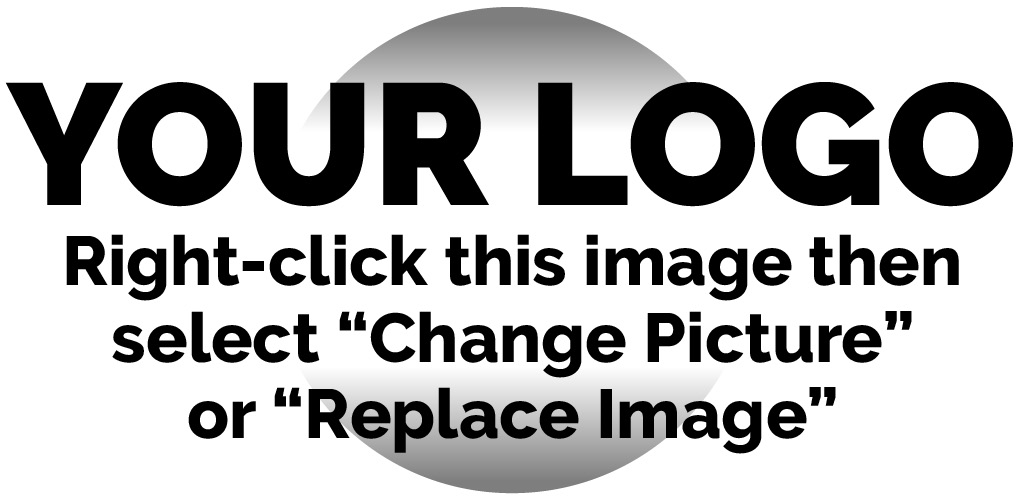 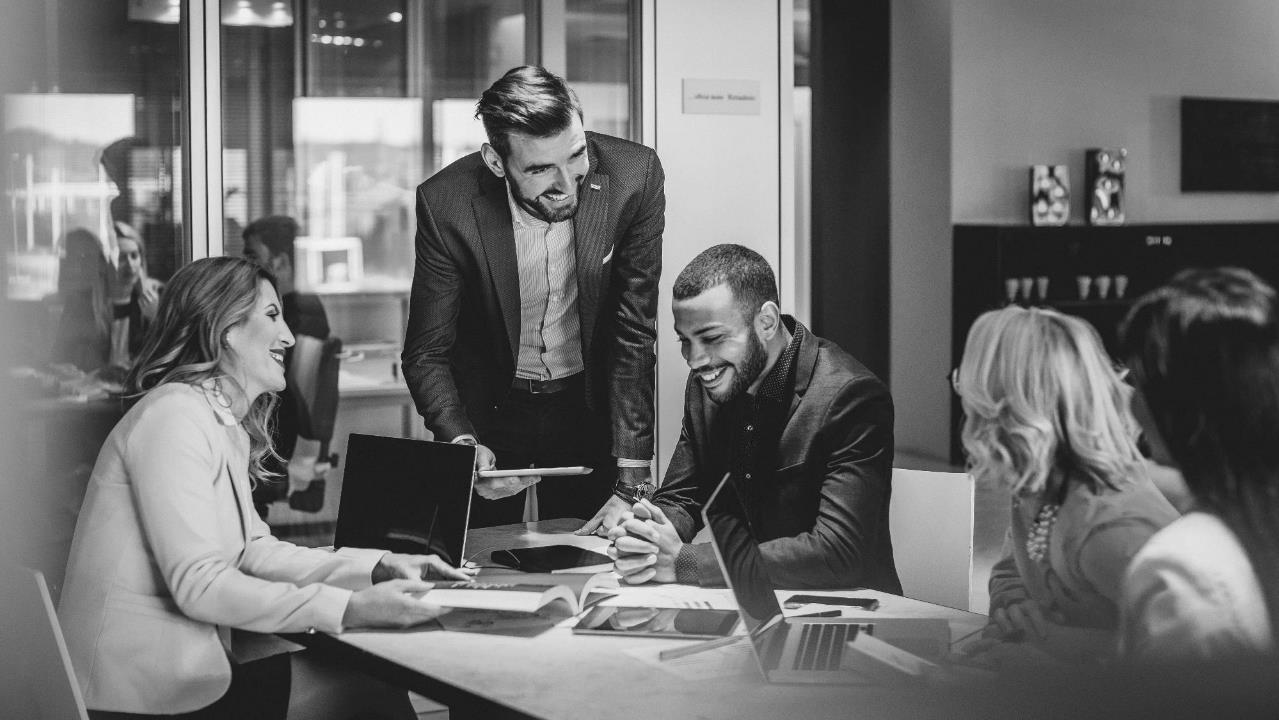 Did you know?The top-cited technologies seen as “very important” for getting work done efficiently
74%
67%
73%
communications tools
remote work
collaboration tools
Source: Harvard Business Review, Making Technology an Integral Part of Your Employee Experience Strategy, 2020
Why UCaaS?
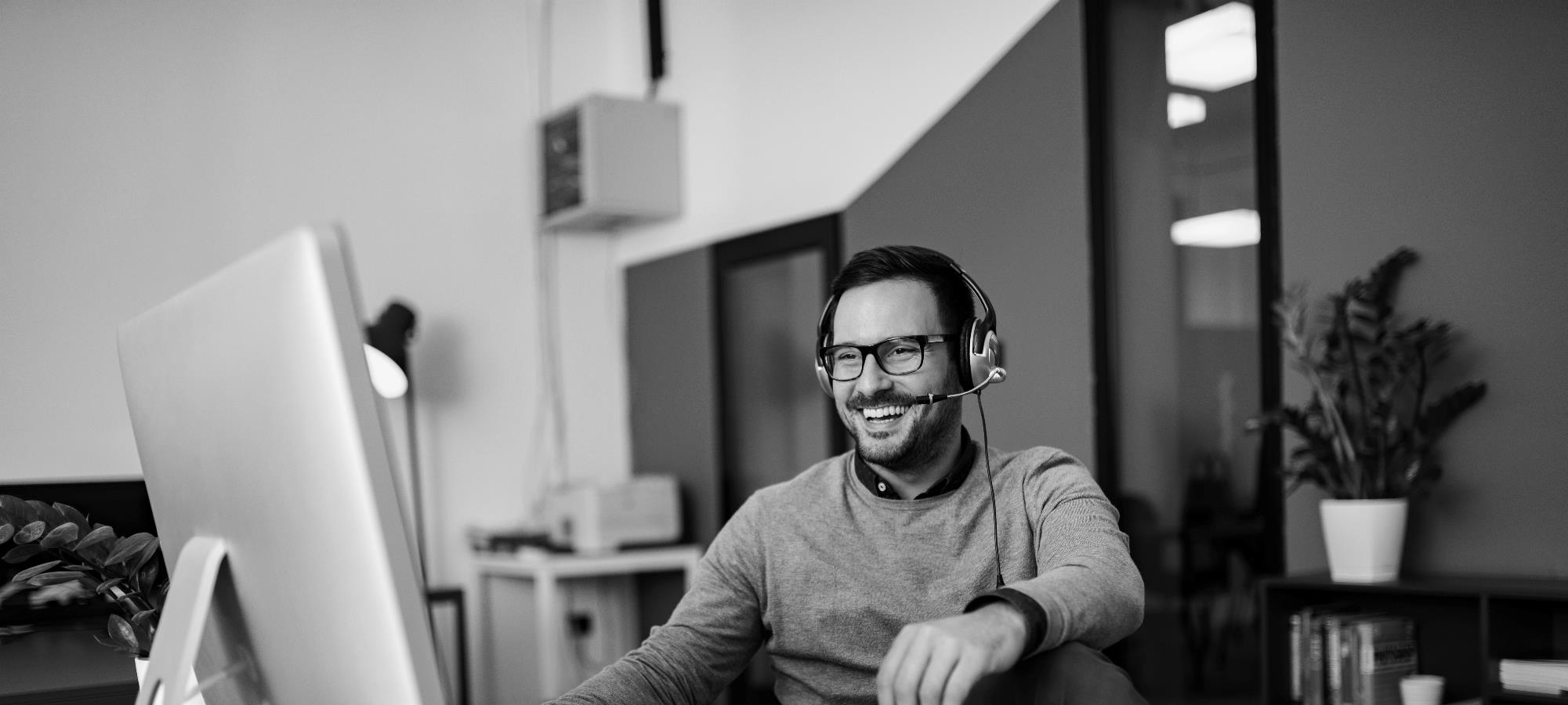 Collaborate anywhere, anytime 
Reach your team in an instant 
Keep remote workers engaged 
Maintain productivity for road warriors
Rely on flexible cloud communications 
Shift CapEx to OpEx
Future-proof your communications
Enable zero-touch, remote support
Delivering Peace Of Mind
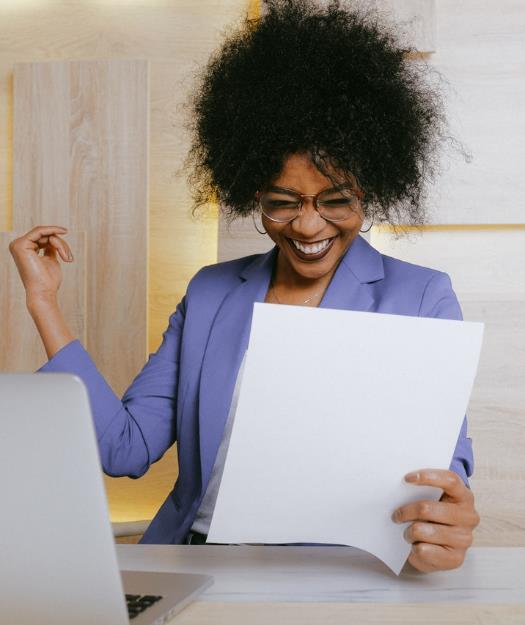 All the features you have today, plus advanced cloud-based calling features
Flexible, efficient, and future-friendly format 
Service-level guarantees for all mission-critical functions 
Lower operating costs and remote-work-ready
Disaster-proof and geographically redundant infrastructure
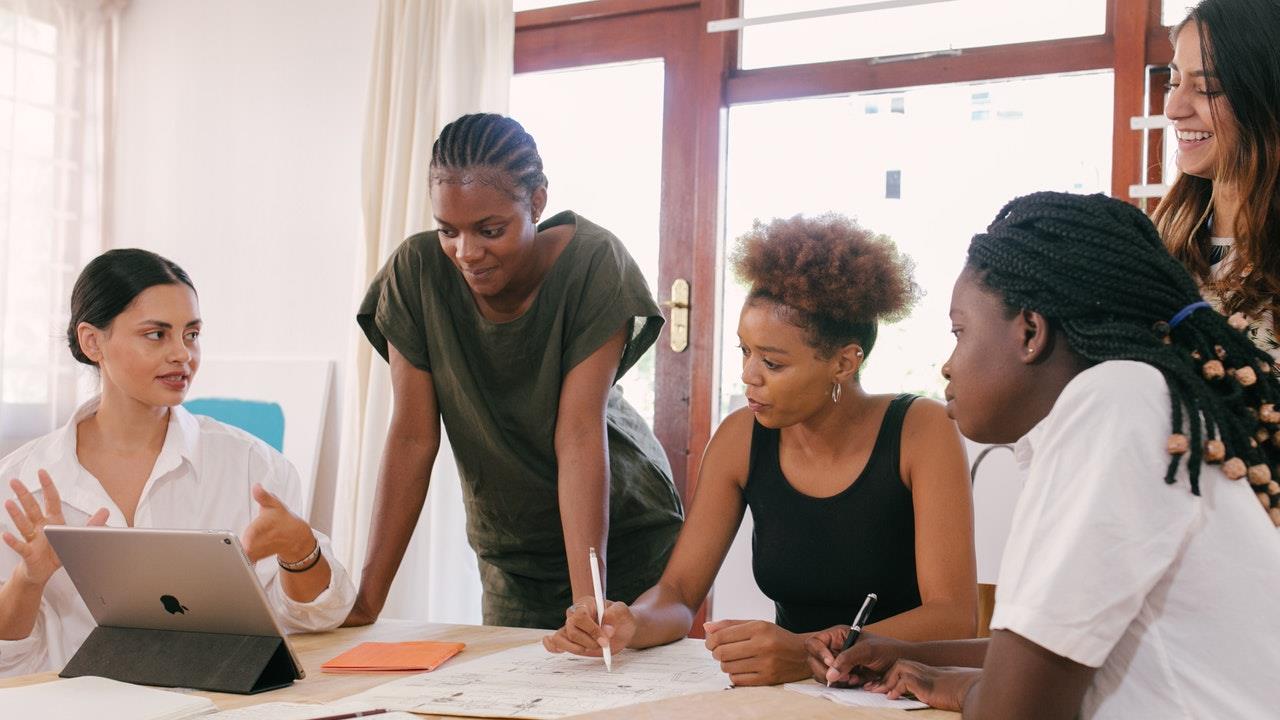 Key Features and Solution Suite OVERVIEW
Business SMS
Cloud/ hosted PBX
E911
Virtual fax
Web conferencing & collaboration
And more…
Mobility
Appointment reminders
SMS & voice broadcast
Call center
Enhanced applications
Microsoft Teams integration
Voice API
Voicemail transcription
Softphone
Desktop app
CRM integration
Outlook integration
Chrome extension
solution detailBusiness SMS
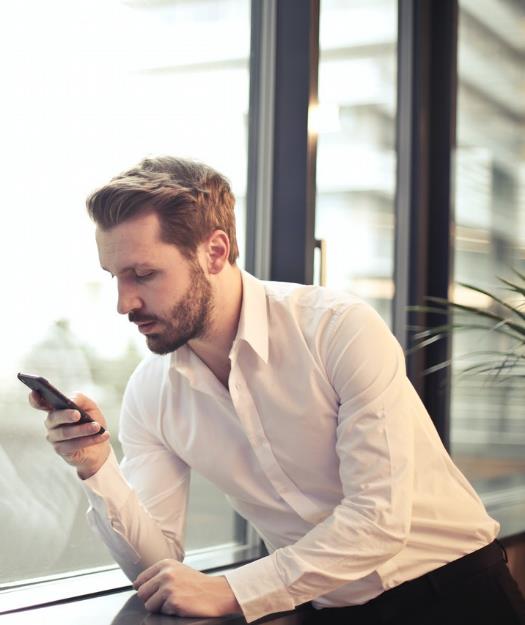 Send and receive messages and images to and from extensions, 10-digit local, or long-distance numbers 
Message colleagues, clients, and departments with a business identity—even from personal devices 
Reply to an incoming message from a mobile app, desktop app, or by email 
Text seamlessly across devices, including smartphones, tablets, and computers 
Collaborate more effectively by communicating in a single text thread 
Broadcast capability, appointment reminder platform, and drip campaign
solution detailWeb Conferencing & Collaboration
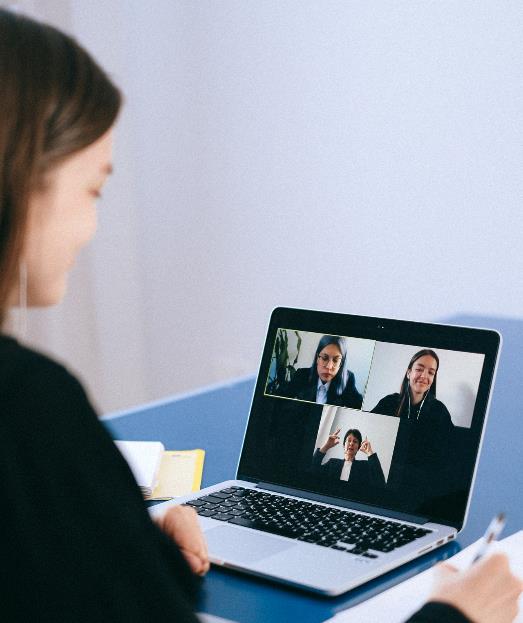 Seamless user experience 
Single sign-on 
Webinars, conferences, and remote support sessions
solution detailVirtual Fax
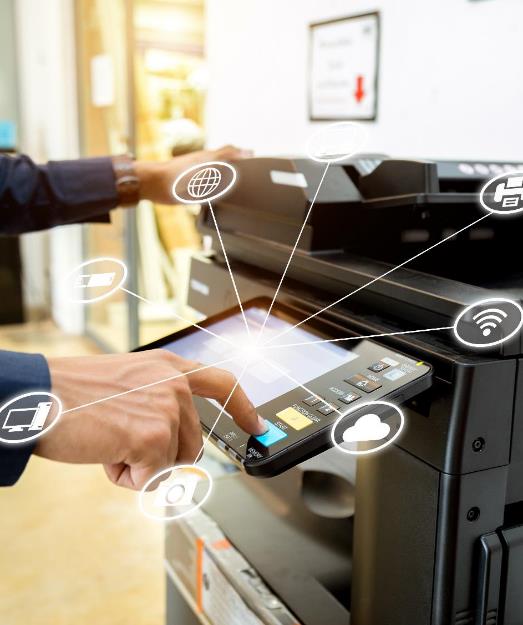 Eliminate VoIP faxing issues with email- or cloud-based fax servers or store-and-forward
Support for faxing via analog, email, and web
Email notification of successful fax delivery
solution detailCall Center
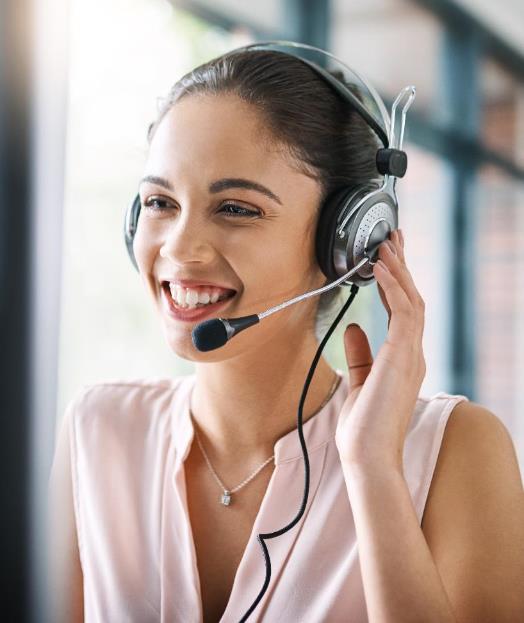 Carrier-class call center service 
An all-in-one virtual call center suite that includes:  
ACD with call queuing 
Recording 
Administrative tools 
Queue analytics
Extensive integration capabilities
solution detailEnhanced Features & Compliance
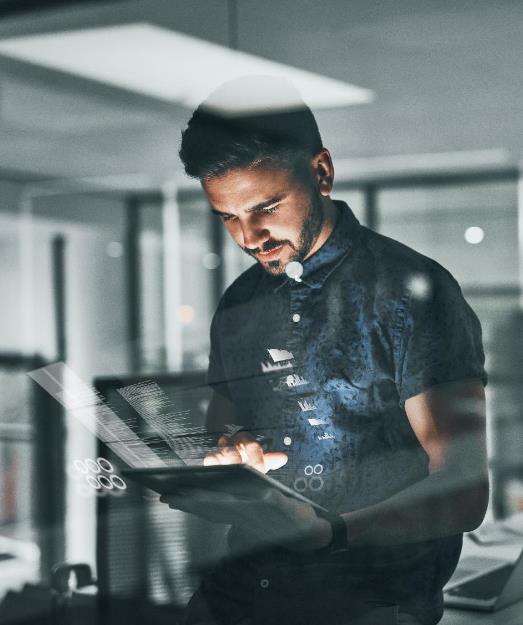 Phone numbers
North American DID acquisition 
Partial number searches
Purchase toll-free numbers
E911 (Kari’s Law and Ray Baum support) 
Spam prevention and STIR/SHAKEN
Custom call routing 
10DLC SMS
Rapid activation, provisioning and deployment
solution detail Voice API
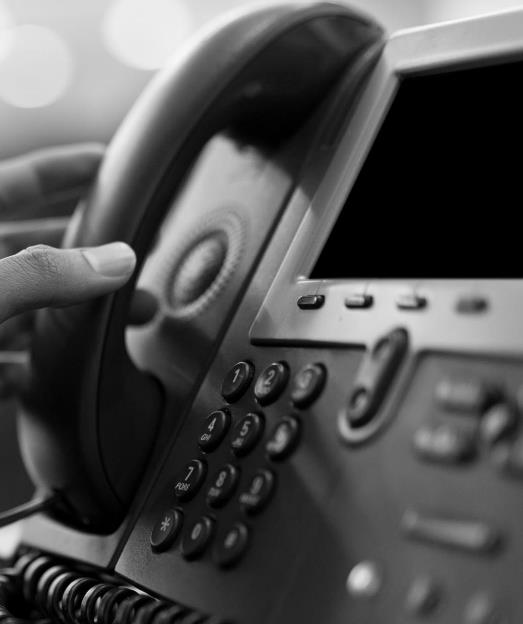 Innovative, integrated telephony, and UC services
Control call flow, media handling, and business logic 
Integration with CRM and common billing systems 
Easy-to-build applications
Questions?
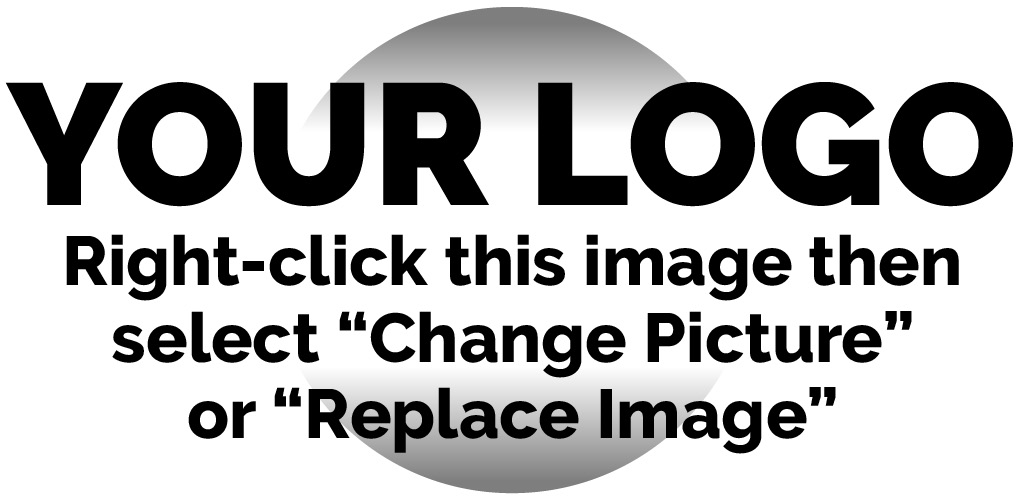 <<Email>>
<<Phone>>
<<Website>>
<<Address>>